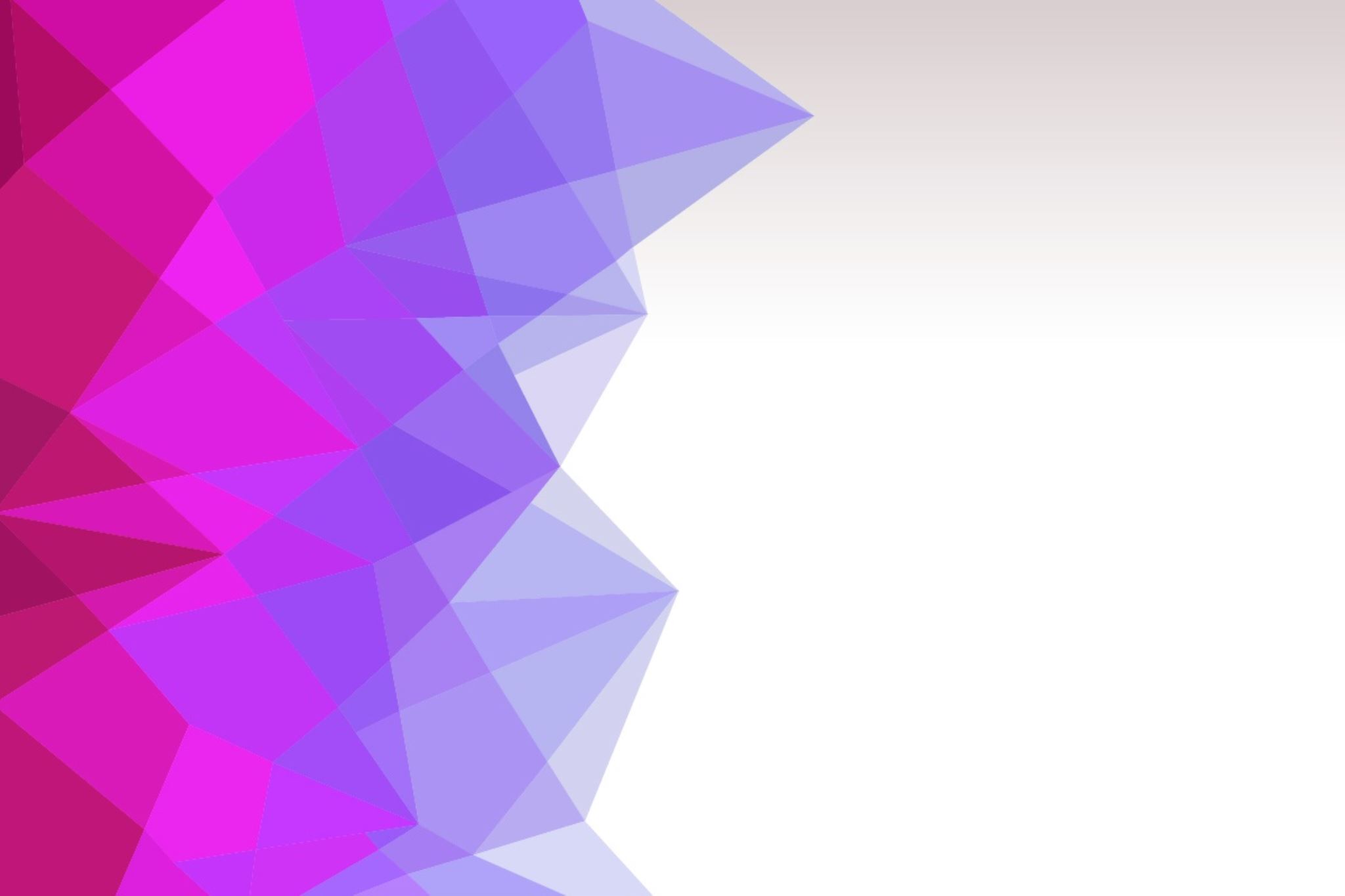 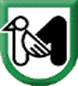 SUAM - SOGGETTO AGGREGATORE DELLA REGIONE MARCHE
GUIDA ALLA CONVENZIONE
GARA EUROPEA A PROCEDURA APERTA PER L’AFFIDAMENTO DELLA FORNITURA DI DISPOSITIVI DI PROTEZIONE INDIVIDUALE PER LE AMMINISTRAZIONI DELLA REGIONE MARCHE - N. GARA SIMOG 7951392
PREMESSA
La Convenzione per la Fornitura di dispositivi di protezione individuale per le Amministrazioni della Regione Marche è stipulata dalla SUAM, in qualità di Soggetto aggregatore, ai sensi dell’articolo 26 della Legge n. 488 del 1999.
Il Fornitore, mediante la stipula della suddetta Convenzioni, è obbligato ad accettare i c.d. Ordinativi di fornitura emessi dalle Amministrazioni contraenti, i quali rappresentano i contratti attuativi della Convenzione stessa.

La durata della Convenzioni è pari a 48 mesi decorrenti, per i LOTTI 2, 3 e 4 dal 13/04/2021 mentre per il LOTTO 1 dal 27/04/2021.
All’interno del periodo di validità della Convenzione, le Amministrazioni contraenti potranno emettere Ordinativi di Fornitura per importi complessivi pari al massimale contrattuale.
Gli Ordinativi di fornitura emessi dalle singole Amministrazioni contraenti avranno durata massima di 48 mesi.
La durata degli Ordinativi di fornitura in corso di esecuzione potrà essere modificata per il tempo strettamente necessario alla conclusione delle procedure necessarie per l’individuazione del nuovo contraente ai sensi dell’art. 106, comma 11, del Codice. Nel periodo di proroga non possono essere emessi nuovi Ordinativi di fornitura oltre a quelli per i quali è disposta proroga. In caso di proroga, il contraente è tenuto all’esecuzione delle prestazioni oggetto della Convenzione agli stessi - o più favorevoli - prezzi, patti e condizioni.
PREMESSA
La procedura di adesione, di seguito descritta, si conclude con l’emissione dell’Ordinativo di Fornitura. 

Il rapporto contrattuale, a seguito dell’emissione dell’Ordinativo di Fornitura, si instaura tra Amministrazione contraente e Fornitore.
I FORNITORI
LOTTO 1 - Calzature di sicurezza, professionali e sanitarie- CIG : 85212283CC  VOLTA PROFESSIONAL S.R.L.
LOTTO 2 - Dispositivi di protezione individuale per protezione corpo - CIG : 852122949F  SECURTEX S.R.L.
LOTTO 3 - Dispositivi di protezione individuale per capo, udito, protezione anticaduta e arti superiori, occhi viso e vie respiratorie - CIG : 8521230572  SAFE S.R.L.
LOTTO 4 - Dispositivi di protezione individuale per Antincendio Boschivo (AIB) - CIG : 85212337EB  ECOSYSTEM S.R.L.

N.B.: I contatti dei Fornitori sono presenti nell’Allegato CONTATTI FORNITORI.
OGGETTO DELLA CONVENZIONE - LOTTO 1
Il lotto 1 ha ad oggetto Calzature di sicurezza, professionali e sanitarie. Si tratta dei seguenti dispositivi, le cui caratteristiche tecniche sono consultabili nel relativo opuscolo:
- Stivale di sicurezza con puntale e lamina			                                                                                    - 	Scarpa bassa allacciata – donna (estiva/invernale/adatta a tutte le stagioni)     
- Scarpa di sicurezza bassa con puntale - estiva                                                                                                                                                        - Scarpa bassa allacciata – uomo (estiva/invernale/adatta a tutte le stagioni)                                                                                                                            
- Scarpa di sicurezza bassa con puntale - invernale                                                                                                                                                   - Scarpa donna tipo sportivo
- Scarpa di sicurezza bassa con puntale e lamina – estiva                                                                                                                                         - Scarpa uomo tipo sportivo
- Scarpa di sicurezza bassa con puntale e lamina – invernale                                                                                                                                    - Scarponcino operativo tipo Polacco (estivo/invernale)
- Scarpa di sicurezza alta con puntale e lamina – estiva                                                                                                                                             - Scarponcino operativo tipo trekking (estivo/invernale)
- Scarpa di sicurezza alta con puntale e lamina – invernale                                                                                                                                        - Anfibio – unisex
- Scarpa di sicurezza alta tipo trekking con puntale e lamina, per operatori dell’emergenza urgenza (118) (estiva ed invernale)                            - Ciabatta con cinturino posteriore e cinturino sul collo del piede regolabile 
- Stivale di sicurezza per operatori del 118                                                                                                                                                                  - Sabot con cinturino posteriore e sul collo del piede
- Sabot da cucina                                                                                                                                                                                                          - Scarpa da lavoro bianca chiusura velcro 
- Scarpa di sicurezza senza lacci con puntale da cucina                                                                                                                                              - Scarpa da lavoro bianca chiusura lacci
- Polacco in pelle nabuk                                                                                                                                                                                               - Zoccolo in poliuretano
- Polacco in pelle nabuk rigidità livello 3                                                                                                                                                                    - Zoccolo in poliuretano con cinturino
- Calzatura alta in pelle                                                                                                                                                                                                - Zoccolo in poliuretano con rialzo contenitivo 
- Calzatura bassa in pelle                                                                                                                                                                                             - Zoccolo in poliuretano con rialzo contenitivo e cinturino
- Stivale in PU a iniezione                                                                                                                                                                                           - Zoccolo monoblocco in materiale ultraleggero con cinturino
- Stivale in gomma per motosega                                                                                                                                                                                - Calzatura chiusa, monoblocco in materiale ultraleggero 
- Scarpa modello decolté - donna                                                                                                                                                                                - ECC…                                                                                                                                                      
- Scarpa modello mocassino – donna (estiva/invernale/adatta a tutte le stagioni)
OGGETTO DELLA CONVENZIONE - LOTTO 2
Il lotto 2 ha ad oggetto i Dispositivi di protezione individuale per protezione corpo. Si tratta dei seguenti dispositivi, le cui caratteristiche tecniche sono consultabili nel relativo opuscolo:
- CAMICE MONOUSO PER LA PREPARAZIONE DEI FARMACI ANTIBLASTICI                                                                   - TUTA ASSORBENTE
- CAMICE MONOUSO PER PARTO IN ACQUA IMPERMEABILE A PROTEZIONE DEL RISCHIO BIOLOGICO               - TUTA COLLETTO ALLA COREANA
- TUTA MONOUSO CON CAPPUCCIO DI PROTEZIONE (TIPO 5-6)                                                                                          - Kit NBCR
- GIACCA A VENTO DA UOMO E DA DONNA                                                                                                                             - TROLLEY
- KWAY                                                                                                                                                                                                - BORSONE
- SALOPETTE PER KWAY                                                                                                                                                                - GIUBBOTTO GONFIABILE DA SALVATAGGIO
- MAGLIA A FELPA                                                                                                                                                                           - PERSONAL TRACKER
- POLO MANICA LUNGA                                                                                                                                                                  - GIACCONE CHIUSURA CON CERNIERA
- POLO MANICA CORTA                                                                                                                                                                  - GIUBBINO E PANTALONE
- PANTALONE DA UOMO E DA DONNA INVERNALE                                                                                                               - GIACCONE IGNIFUGO AD ALTA VISIBILITA’
- PANTALONE DA UOMO E DA DONNA ESTIVO                                                                                                                        - GIUBBINO ANCHE SMANICABILE CON CAPPUCCIO
- MAGLIA TERMICA                                                                                                                                                                          - T-SHIRT ALTA VISIBILITÀ
- CALZAMAGLIA TERMICA                                                                                                                                                             - PANTALONE TECNICO-PROTETTIVO PER UTILIZZO MOTOSEGA
- MAGLIA TERMICA A COLLO ALTO                                                                                                                                             - GIACCA ANTITAGLIO PER MOTOSEGA
- PILE CON ZIP                                                                                                                                                                                     - GUANTO CON PROTEZIONE ANTITAGLIO PER MOTOSEGA
- GILET SMANICATO IMBOTTITO ED ESTIVO                                                                                                                             - GIACCA, PANTALONE E CAPPELLO CUOCO
- GILET ALTA VISIBILITA’                                                                                                                                                                - CUFFIA CON RETINA OPERATORI CUCINA
- MANICOTTI ALTA VISIBILITA’                                                                                                                                                     - GREMBIULE IN COTONE
- TUTA                                                                                                                                                                                                    - ECC…
OGGETTO DELLA CONVENZIONE - LOTTO 3
Il lotto 3 ha ad oggetto i Dispositivi di protezione individuale per capo, udito, protezione anti caduta e arti superiori, occhi viso e vie respiratorie. Si tratta dei seguenti dispositivi, le cui caratteristiche tecniche sono consultabili nel relativo opuscolo:
ELMETTO DI PROTEZIONE PREDISPOSTO PER ACCESSORI                                                                              -  GUANTI DI PROTEZIONE DA CONTATTO CON PARTI SOTTO TENSIONE
ELMETTO DI PROTEZIONE PER OPERATORI DELL’EMERGENZA URGENZA                                                -  GUANTI A PROTEZIONE RISCHIO MECCANICO (in pelle)
ELMETTO ISOLANTE E VISIERA TESTATA CONTRO L'ARCO ELETTRICO                                                     - GUANTO ANTISOLVENTI
     DOTATO DI FASCIA ANTISUDORE E SOTTOGOLA                                                                                                - GUANTO ANTIVIBRAZIONE
INSERTI AURICOLARI CON CORDICELLA                                                                                                              - GUANTO DA CUCINA
INSERTI AURICOLARI                                                                                                                                                  - GUANTO A FILO CONTINUO IN 100% NYLON/POLIURETANO
INSERTI AURICOLARI CON ARCHETTO                                                                                                                  - GUANTO ANTITAGLIO CON PALMO IN PELLE
CUFFIA ANTIRUMORE                                                                                                                                                 - CAPPELLINO
IMBRACATURA ANTICADUTA                                                                                                                                 -  ZUCCOTTO TUBOLARE 
CINTURA DI POSIZIONAMENTO                                                                                                                               - PASSAMONTAGNA                                                                                           
GUANTI ANTICALORE A MANOPOLA (protezione avambracci)                                                                             - COPRICOLLO
GUANTI ANTICALORE A CINQUE DITA (protezione avambracci)                                                                          - IMBRACATURA
MANICOTTO ANTICALORE                                                                                                                                        - SISTEMA E TRAPANO DA SALVATAGGIO
GUANTI ANTICALORE PER CENTRALI DI STERILIZZAZIONE (protezione avambracci)                                   - MOSCHETTONE
GUANTI ANTIFREDDO                                                                                                                                                 - ECC…
SOTTOGUANTI
GUANTO ANTITAGLIO IN MAGLIA DI ACCIAIO CON PROTEZIONE DELL'AVAMBRACCIO
GUANTI ANTITAGLIO IN FIBRA
GUANTI DI PROTEZIONE NEI CONFRONTI DEL RISCHIO MECCANICO, BIOLOGICO E CHIMICO (per operatori sanitari che eseguono la decontaminazione dello strumentario chirurgico)
OGGETTO DELLA CONVENZIONE - LOTTO 4
Il lotto 4 ha ad oggetto i Dispositivi di protezione individuale per Antincendio Boschivo (AIB). Si tratta dei seguenti dispositivi, le cui caratteristiche tecniche sono consultabili nel relativo opuscolo:
CALZATURA IGNIFUGA ANTITAGLIO PER MOTOSEGA
STIVALE AIB CUCITO
ANFIBIO CON ZIP ALTEZZA MEDIA
CALZATURA DA MONTAGNA PER AIB
ELMETTO DI PROTEZIONE AIB COMPRENSIVO DI VISIERA E SAHARIANA
ELMETTO AIB COMPRENSIVO DI VISIERA, SAHARIANA E SOTTOCASCO
MASCHERA PER LA PROTEZIONE DEL VISO E DEL COLLO
FILTRI RICAMBIO PER SEMIMASCHERE CON OCCHIALE
MASCHERA DI PROTEZIONE OCCHI E VIE RESPIRATORIE DA VAPORI ORGANICI, POLVERI, FUMI METALLICI, NEBBIE, MICROORGANISMI ES. BATTERI E VIRUS
OCCHIALE A MASCHERINA
SEMIMASCHERA
FILTRO PER POLVERI, FUMI, NEBBIE
GIACCONE AIB
PASSAMONTAGNA
MAGLIETTA INTIMO TECNICO
PANTALONE INTIMO TECNICO
FAZZOLETTO DA COLLO
CALZA TECNICA
BERRETTO
ECC…
PROCEDURA DI ADESIONE ALLA CONVENZIONEL’Amministrazione contraente che intenda aderire alla Convenzione dovrà: 1) Collegarsi al «Profilo del Committente – Soggetto Aggregatore SUAM», al seguente link: https://www.regione.marche.it/Entra-in-Regione/Soggetto-Aggregatore-SUAM.2) Selezionare la Sezione «Generali» all’interno della quale troverà un’ulteriore Sezione denominata «Convenzioni attive».3) All’interno di quest’ultima, in cui sarà presente la Convenzione di cui trattasi (DPI), è presente il «Manuale Operativo per l’adesione sulla piattaforma GT- SUAM» ed una serie di allegati:- CAPITOLATO TECNICO- CONVENZIONE- LISTINO PREZZI- OPUSCOLI- Modello CONFERMA DI ADESIONE- Modello ORDINATIVO DI FORNITURA- Modello RICHIESTA DI APPROVVIGIONAMENTO- SCHEDA SINTETICA RIEPILOGATIVA- CONTATTI FORNITORI- PROSPETTO RIEPILOGATIVO PENALI- STANDARD DI LETTERA CONTESTAZIONE PENALI- STANDARD DI LETTERA APPLICAZIONE PENALI4) Dopo aver preso visione della documentazione ed aver ottenuto il nulla osta da parte della SUAM per aderire alla Convenzione, l’Amministrazione dovrà registrarsi attraverso la piattaforma GT-SUAM, la quale genererà un RIEPILOGO ADESIONE da allegare all’Ordinativo di fornitura.
PROCEDURA DI ADESIONE ALLA CONVENZIONELa procedura di adesione alla Convenzione si articola come segue:1. CONFERMA DI ADESIONE (Modello CONFERMA DI ADESIONE): documento mediante il quale l’Amministrazione contraente conferma alla SUAM (tramite PEC) la sua intenzione di aderire alla Convenzione;2. NULLA OSTA ALLA CONFERMA DI ADESIONE: con questo atto, che la SUAM invia tramite PEC all’Amministrazione contraente, viene accantonata la quota parte di massimale necessaria a soddisfare il fabbisogno dell’Amministrazione contraente e quest’ultima viene autorizzata a contattare direttamente il Fornitore;3. ORDINATIVO DI FORNITURA (Modello ORDINATIVO DI FORNITURA): contratto attuativo della Convenzione che l’Amministrazione contraente deve caricare sulla Piattaforma GT-SUAM ed inviare al Fornitore. All’Ordinativo di fornitura dovrà essere allegato il RIEPILOGO ADESIONE, generato attraverso la piattaforma GT-SUAM.4. RICHIESTA DI APPROVVIGIONAMENTO: l’ordine con il quale le Amministrazioni Contraenti richiedono divolta in volta i prodotti che intendono acquistare, le relative quantità e il luogo di consegna.
CONFERMA DI ADESIONEL’ Amministrazione interessata, successivamente al ricevimento della comunicazione da parte della SUAM di avvenuta pubblicazione della Convenzione, deve trasmettere alla SUAM, tramite PEC, la Conferma di adesione, secondo il modello predisposto dalla SUAM, sottoscritta da un soggetto autorizzato ad impegnare formalmente e legalmente la stessa.Attraverso la Conferma di adesione l’Amministrazione fornirà alla SUAM i seguenti elementi:a) L’importo presuntivo di adesione alla Convenzione sulla base delle stime effettuate dall’Amministrazione contraente considerando il listino prezzi allegato alla Convenzione;c) Il termine entro cui sarà emesso l’Ordinativo di fornitura (che non potrà superare il periodo di validità della Convenzione, pari a 48 mesi);d) Il nominativo ed il contatto di posta elettronica del Referente dell’Amministrazione, responsabile dei rapporti con il Fornitore cui è demandato il compito di monitorare e controllare la corretta e puntuale esecuzione della fornitura.
NULLA OSTA DELLA SUAM

La SUAM, entro 5 giorni lavorativi dal ricevimento della Conferma di adesione da parte dell’Amministrazione contraente, ne prenderà atto e rilascerà, tramite PEC, il NULLA OSTA.

L’Amministrazione contraente, in seguito al ricevimento del nulla osta da parte della SUAM, è autorizzata ad avviare l’interlocuzione con il Fornitore.
ORDINATIVO DI FORNITURA 
E’ l’atto in forma elettronica, sottoscritto da un soggetto autorizzato ad impegnare legalmente e formalmente l’Amministrazione contraente, che viene inviato al Fornitore.
Costituisce il documento contrattuale che formalizza l’accordo tra le Amministrazioni contraenti e il Fornitore ed assume, come previsto dall’art. 26 L. 488/1999, la valenza di contratto attuativo della Convenzione.
Al momento della stipulazione dell’Ordinativo di fornitura, l’Amministrazione contraente liquiderà, a favore della Regione Marche, l’ importo previsto nel Prospetto economico per gli incentivi ex art. 113 commi 2 e 5 del D.lgs. n. 50/2016.

N.B. Nei casi in cui l'Amministrazione contraente ritenga, per motivi di interesse pubblico anche connessi a limitazioni di spesa imposte dalla legge o da provvedimenti amministrativi, di non emettere Ordinativi di Fornitura in relazione a tutte le prestazioni indicate nella Conferma di Adesione, ovvero nei casi in cui non vengano emessi, Ordinativi di Fornitura/Ordini di esecuzione per un complessivo importo pari a quello indicato nel sopracitato Atto, è tenuta a comunicare al RUP, tramite PEC, l'importo residuo che non utilizzerà.
RICHIESTA DI APPROVVIGIONAMENTO
E’ l’ordine con il quale le Amministrazioni Contraenti richiedono di volta in volta i prodotti che intendono acquistare, le relative quantità e il luogo di consegna.
SERVIZIO DI ATTAGLIAMENTO
Con riferimento ai Lotti 2 e 4, il Fornitore nel corso del presente appalto dovrà effettuare il servizio di attagliamento con il quale s’ intende quell’operazione tramite la quale viene definita l’esatta taglia di ogni utente avente diritto alla fornitura.
Il Fornitore si obbliga ad effettuare le operazioni di attagliamento, utilizzando campioni corrispondenti a quelli offerti in gara (fatta eccezione per il colore o le rifiniture che non incidono sulla vestibilità) mediante invio di campioni presso la sede/sedi indicate dall'’Amministrazione richiedente. L'Amministrazione provvederà ad effettuare in modo autonomo la rilevazione delle taglie e a comunicarle al Fornitore medesimo. La consegna ed il ritiro della campionatura sarà a totale carico del Fornitore.
Il Fornitore entro 7 giorni (naturali e consecutivi) dalla data di ricevimento dell’Ordinativo di Fornitura, deve concordare (anche telefonicamente) con l'Amministrazione Contraente la data di inizio delle operazioni di attagliamento (invio campionatura) che devono comunque avere inizio entro e non oltre 15 giorni (naturali e consecutivi) dall'Ordinativo di Fornitura.
Il servizio di attagliamento ad inizio appalto sarà effettuato presso le sedi delle Amministrazioni contraenti in modo personalizzato, con personale del Fornitore, se offerto. 
Nel corso della gestione dell'appalto le successive operazioni di attagliamento, eventualmente richieste dalle Amministrazioni Contraenti (es. per nuove assunzioni), saranno eseguite dal Fornitore sempre mediante invio di campionatura.
Qualora venga fornito un articolo di misura non adeguata, il Fornitore si impegna a sostituirlo con uno dello stesso modello e di idonea misura.
SERVIZIO DI CONSEGNA
Il Fornitore deve effettuare la consegna presso la/e sede/i indicata/e dall’Amministrazione Contraente e nelle modalità con la stessa concordate. Gli oneri relativi alla consegna sono interamente a carico del Fornitore e si intendono comprensivi di imballaggio, trasporto, consegna e qualsiasi altra attività ad essa strumentale. Resta inteso che le Amministrazioni devono assicurare l’accessibilità dell’automezzo adibito al trasporto fino al luogo di scarico individuato per la giacenza del materiale. L’esecuzione di ciascuna Richiesta di Approvvigionamento dovrà essere esaurita di norma in un’unica consegna. Consegne parziali sono ammesse previo accordo intercorso tra il Fornitore e la singola Amministrazione Contraente.
Ad ogni consegna il Fornitore deve provvedere alla rimozione e all’asporto di eventuali imballaggi ingombranti.
Le operazioni di carico e scarico della merce sono a carico del Fornitore, il quale deve essere dotato dei mezzi e delle attrezzature necessari per svolgere tale attività.
Il Fornitore si obbliga a dare esecuzione alla consegna entro e non oltre 30 giorni naturali e consecutivi a decorrere dalla Richiesta di Approvvigionamento, salvo diverso accordo intercorso tra il Fornitore e la singola Amministrazione Contraente.
Per ogni giorno naturale e consecutivo di ritardo si applicherà una penale pari all‘1 per mille del valore della richiesta di Approvvigionamento.
La consegna deve essere accompagnata da una distinta o documento di trasporto, redatto in duplice copia, sottoscritta dall’Amministrazione Contraente e riportante: l’indicazione dell’Amministrazione, l’esatta indicazione dei prodotti consegnati - denominazione e codice - e delle relative quantità, il numero e la data della Richiesta di Approvvigionamento.
Ogni singolo prodotto D.P.I. deve inoltre essere corredato dalla documentazione di conformità/certificazione CE indicata dal decreto legislativo n. 475/1992 come modificato dal D.lgs 19 febbraio 2019, n. 17, da quella relativa al rispetto dei requisiti minimi ambientali (CAM), dalle note informative del fabbricante e dalle istruzioni di corretto uso e manutenzione in condizioni di sicurezza, in lingua italiana o inglese. Qualora il Fornitore sia risultato aggiudicatario di più lotti, dovrà essere indicato il lotto di riferimento. 
Una copia della distinta è trattenuta dall’Amministrazione Contraente. La sottoscrizione della ricevuta non equivale ad accettazione incondizionata della merce.
INFORMAZIONI E CHIARIMENTI

Per ulteriori informazioni e chiarimenti è possibile contattare:  Regione Marche -Servizio Stazione Unica Appaltante - P.F. Soggetto Aggregatore. 
La struttura ha sede ad Ancona in Via Palestro, 19 - Cap 60122.
E-mail: funzione.soggettoaggregatore@regione.marche.it 
PEC: regione.marche.suam@emarche.it

Per informazioni di carattere tecnico e per chiarimenti sull’uso della Piattaforma GT SUAM è possibile contattare l’assistenza TASK ai seguenti recapiti:
- Tel: 0733 280140
- Indirizzo mail: assistenza.appalti@sinp.net.